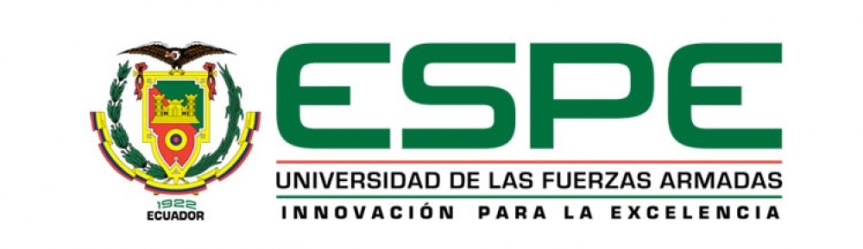 DEPARTAMENTO DE CIENCIAS ECONÓMICAS ADMINISTRATIVAS Y DE COMERCIO


CARRERA DE INGENIERÍA EN ADMINISTRACIÓN TURÍSTICA Y HOTELERA
TRABAJO DE TITULACIÓN, PREVIO A LA OBTENCIÓN DEL TÍTULO DE INGENIERO EN ADMINISTRACIÓN TURÍSTICA Y HOTELERA

TEMA: ESTUDIO DEL EMPODERAMIENTO COMPORTAMENTAL DE LA POBLACIÓN DE SAQUISILÍ FRENTE A SU PATRIMONIO CULTURAL, COMO UN APORTE A LA ACTIVIDAD TURÍSTICA

AUTOR: HEREDIA SANTOS, ANDREA CECILIA

DIRECTOR: MBA. REA DÁVALOS, MARTHA PATRICIA

SANGOLQUÍ

2018
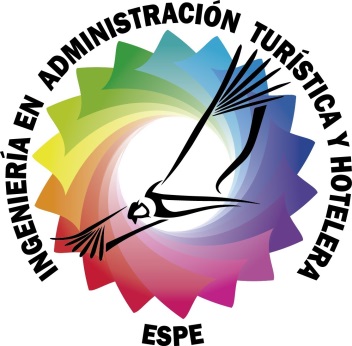 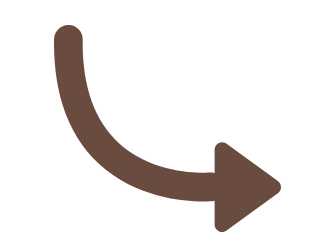 Población
Actividad Turística
Patrimonio
Cultural
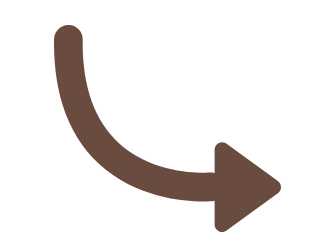 Empoderamiento Comportamental
OBJETIVO GENERAL
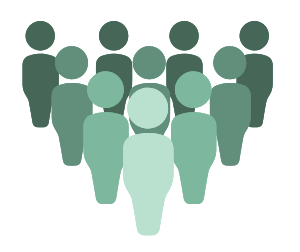 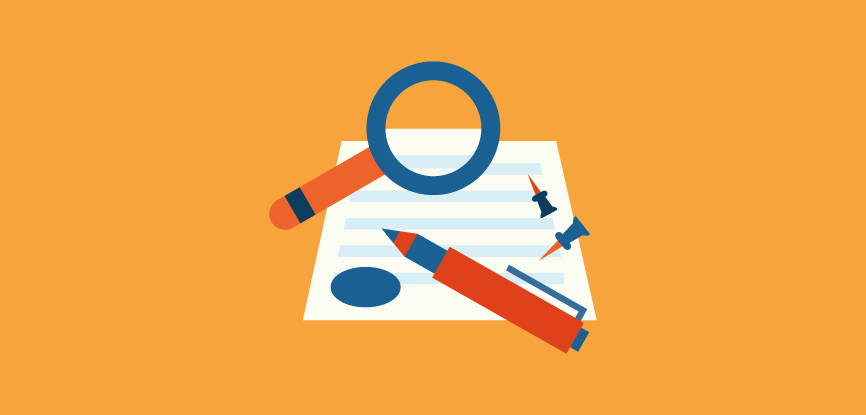 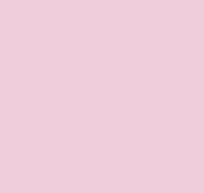 Empoderamiento Comportamental
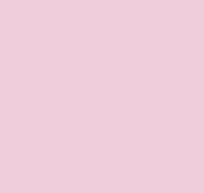 Patrimonio Cultural
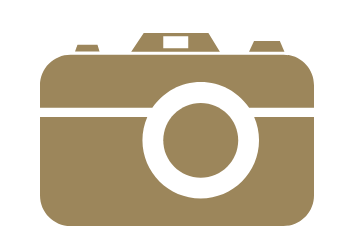 OBJETIVOS ESPECÍFICOS
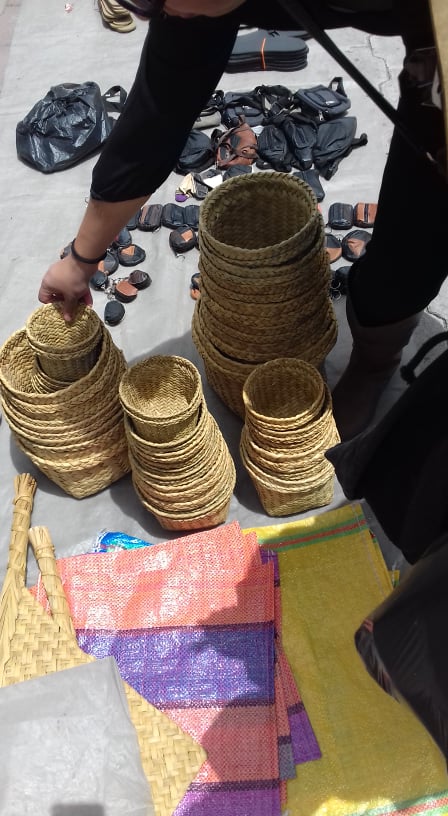 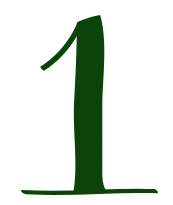 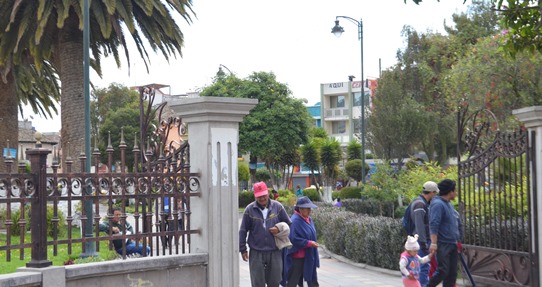 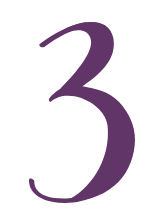 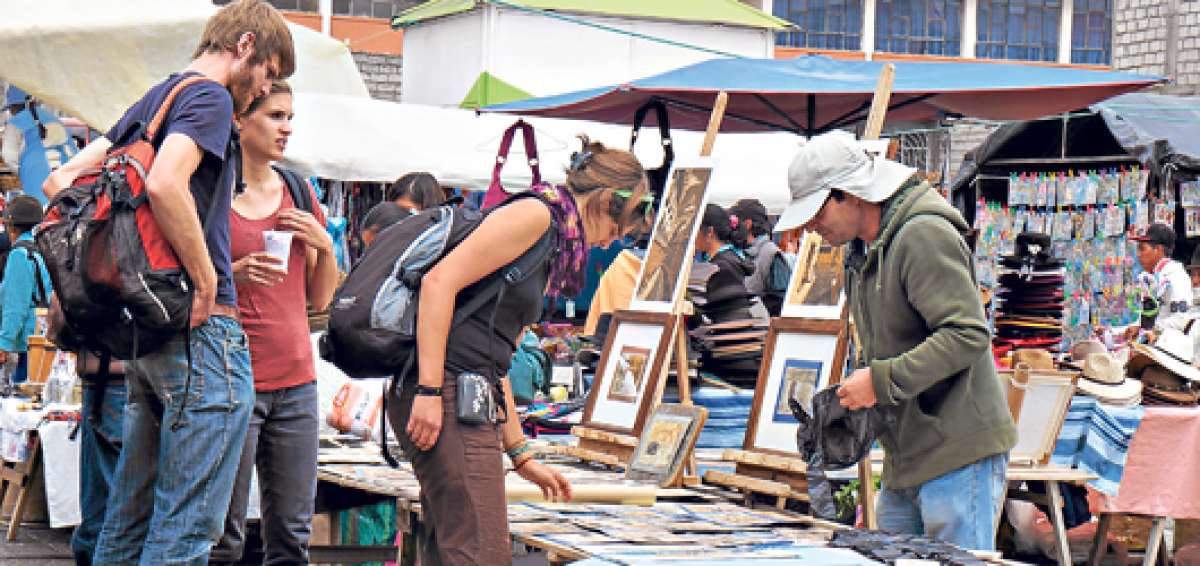 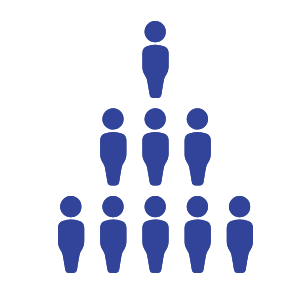 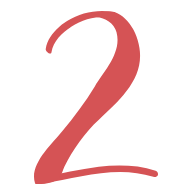 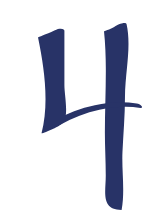 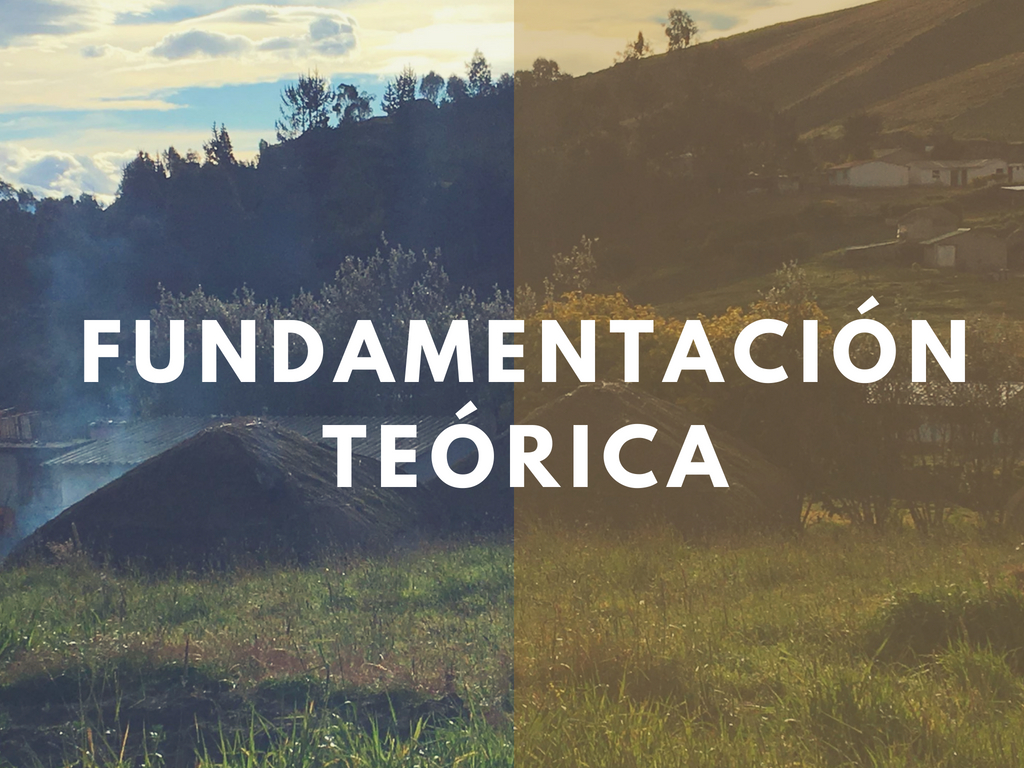 Julian Rappaport
Teoría del Empowerment
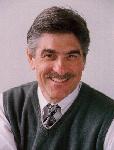 Proceso por el cual los participantes adquieren dominio y control de sus acciones.
NIVELES
COMPONENTES
Intrapersonal
Individual
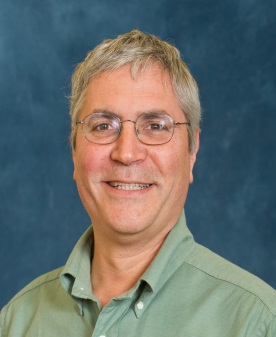 Interactivo
Organizacional
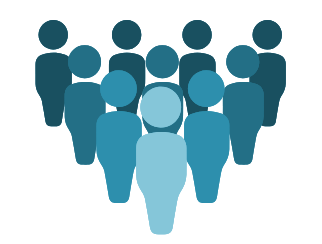 Marc Zimmerman
Comportamental
Comunitario
Teoría Gestión del Patrimonio Cultural
Investigación + Desarrollo (I+D)
Recurso Cultural
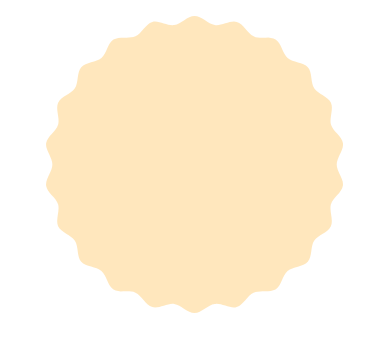 Josep Burrel
Memoria Histórica
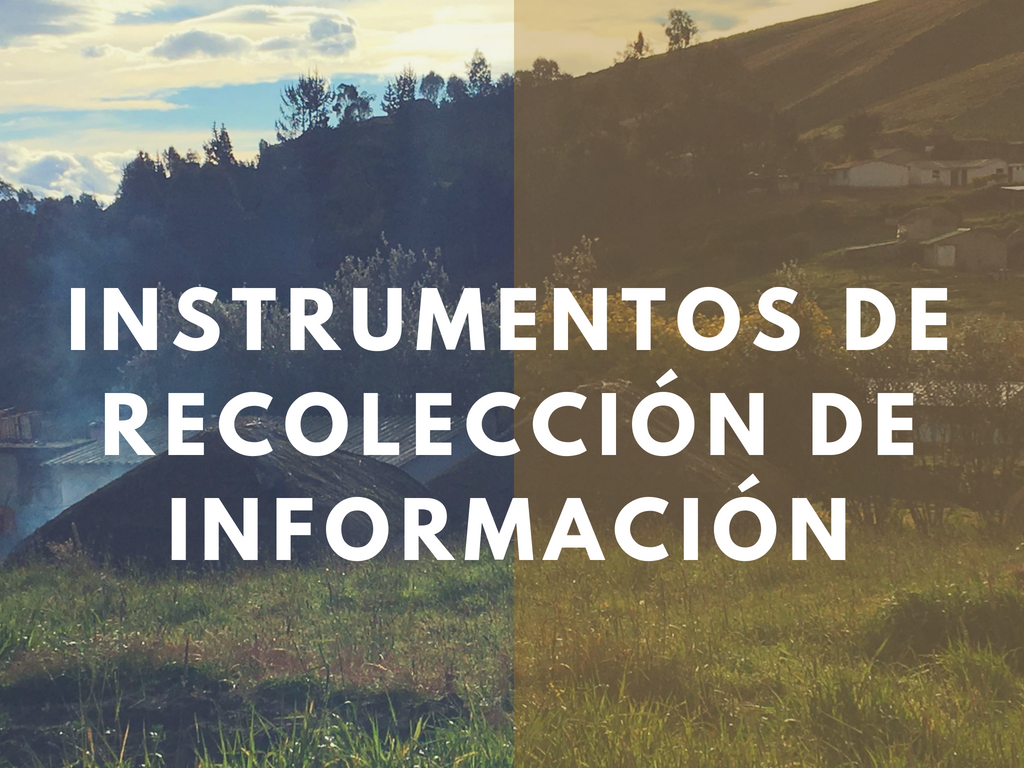 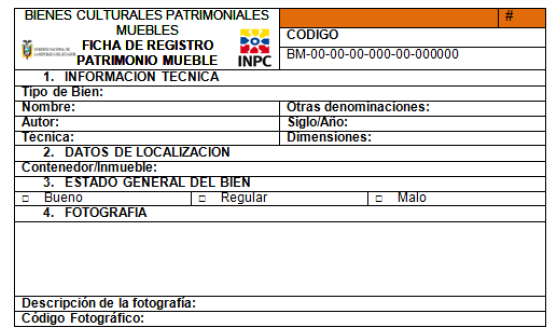 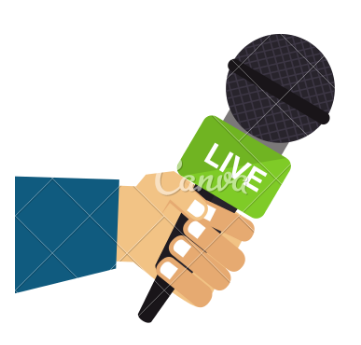 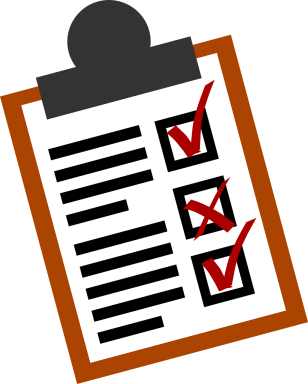 Patrimonio:
Documental
Mueble
Inmueble
Inmaterial
Alcalde 
Técnico del Departamento de Turismo
Funcionario Municipal
Muestra = 385 personas
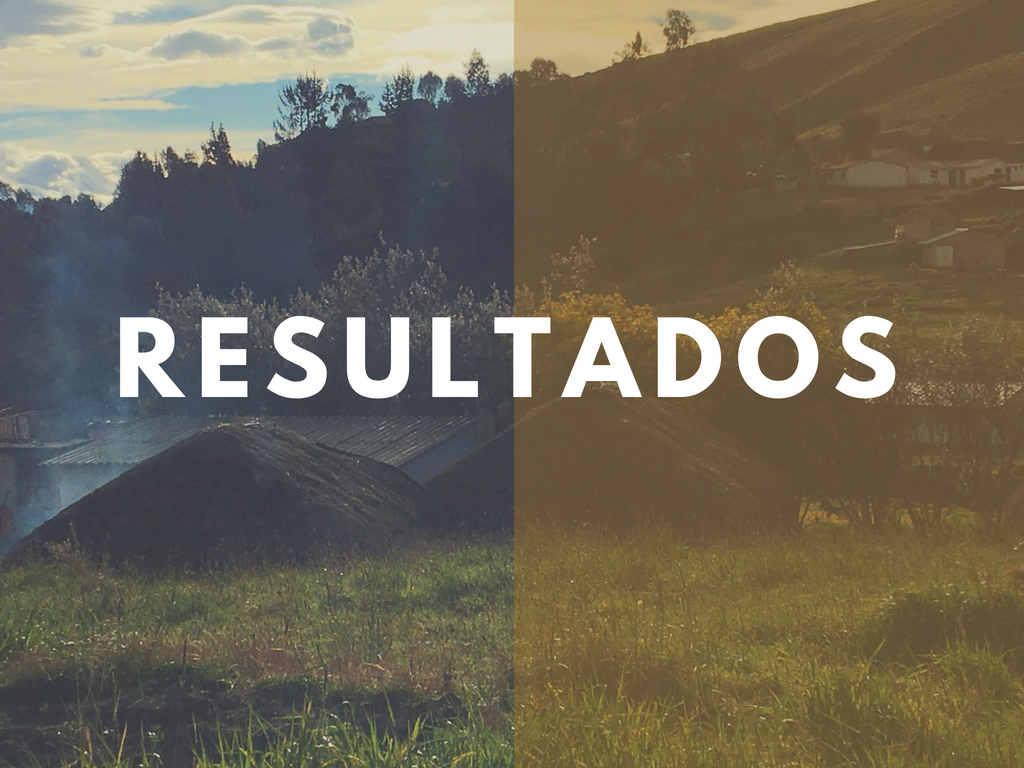 SAN JUAN BAUTISTA DE SAQUISILÍ
Canchagua
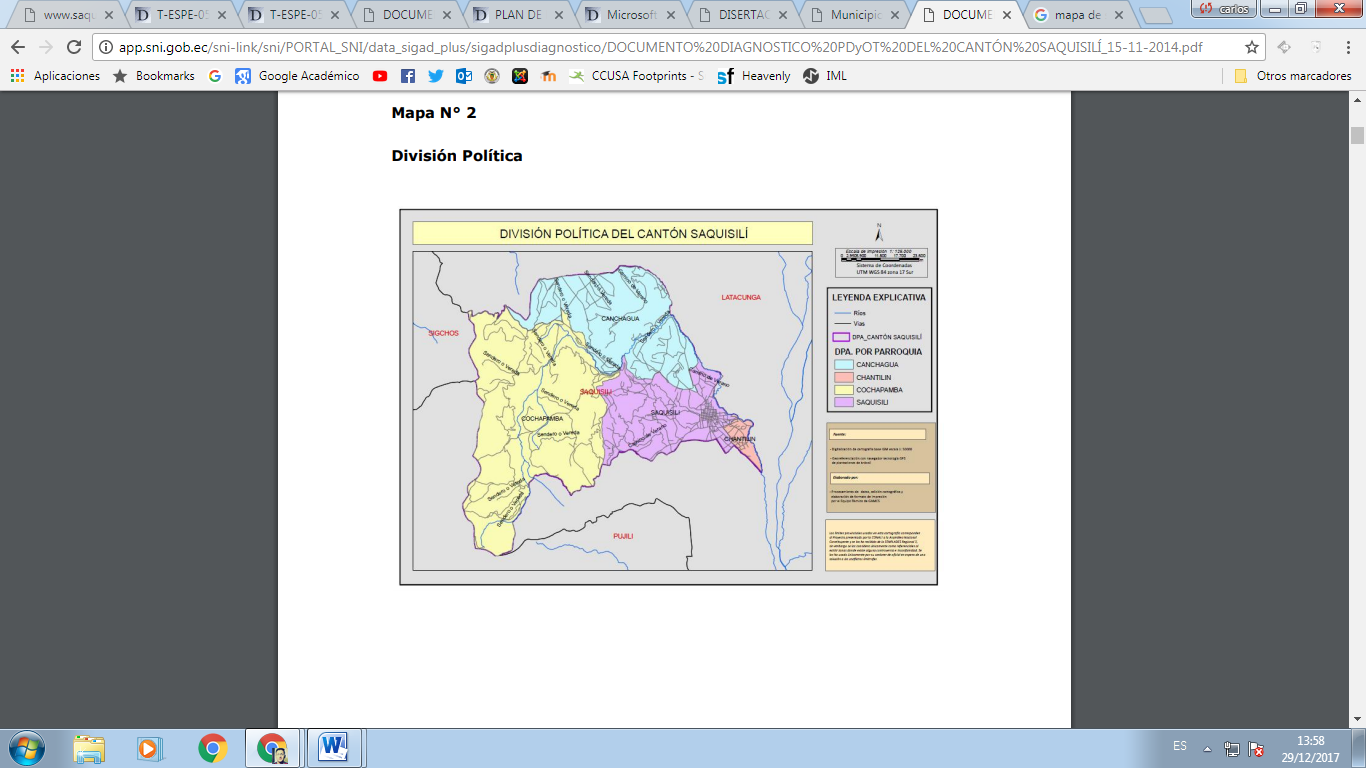 Cochapamba
Saquisilí
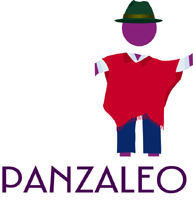 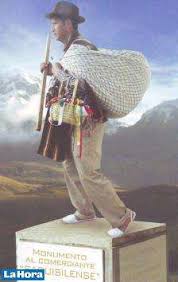 Chantilín
PATRIMONIO CULTURAL DE SAQUISILÍ
Patrimonio Documental
Patrimonio Inmueble
Patrimonio Inmaterial
Patrimonio Mueble
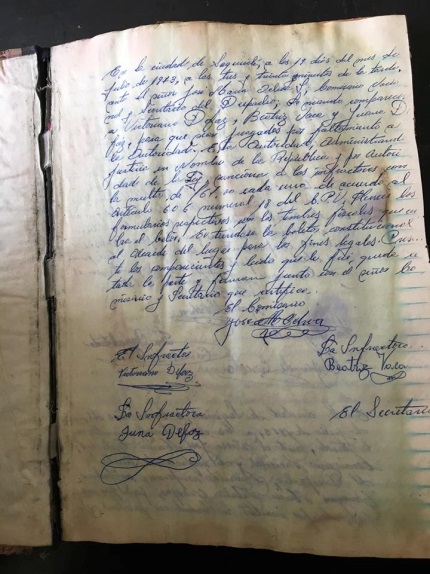 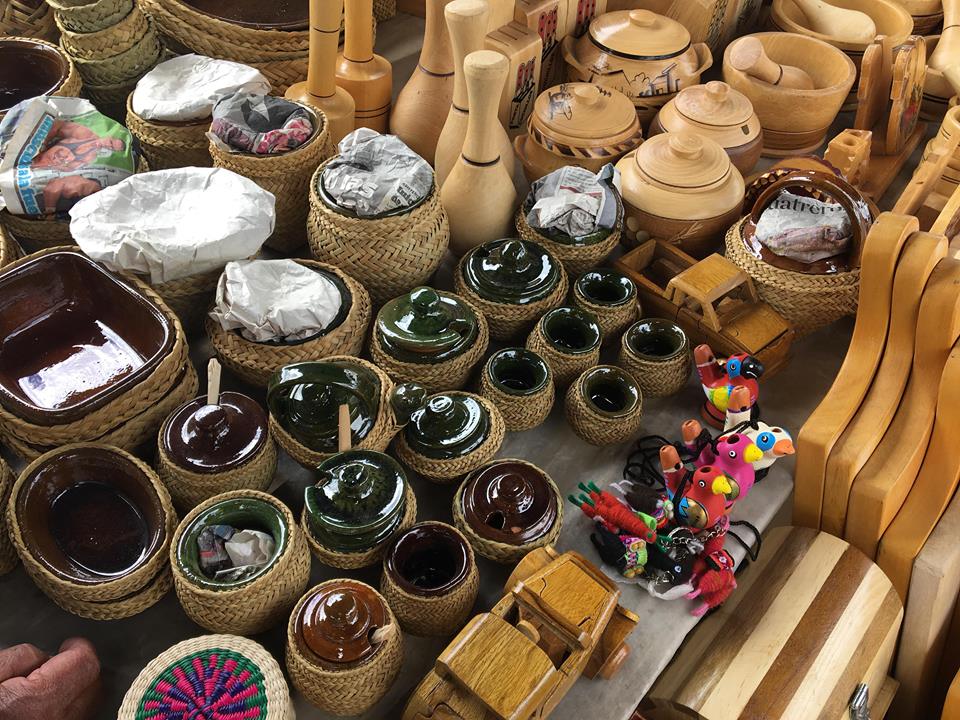 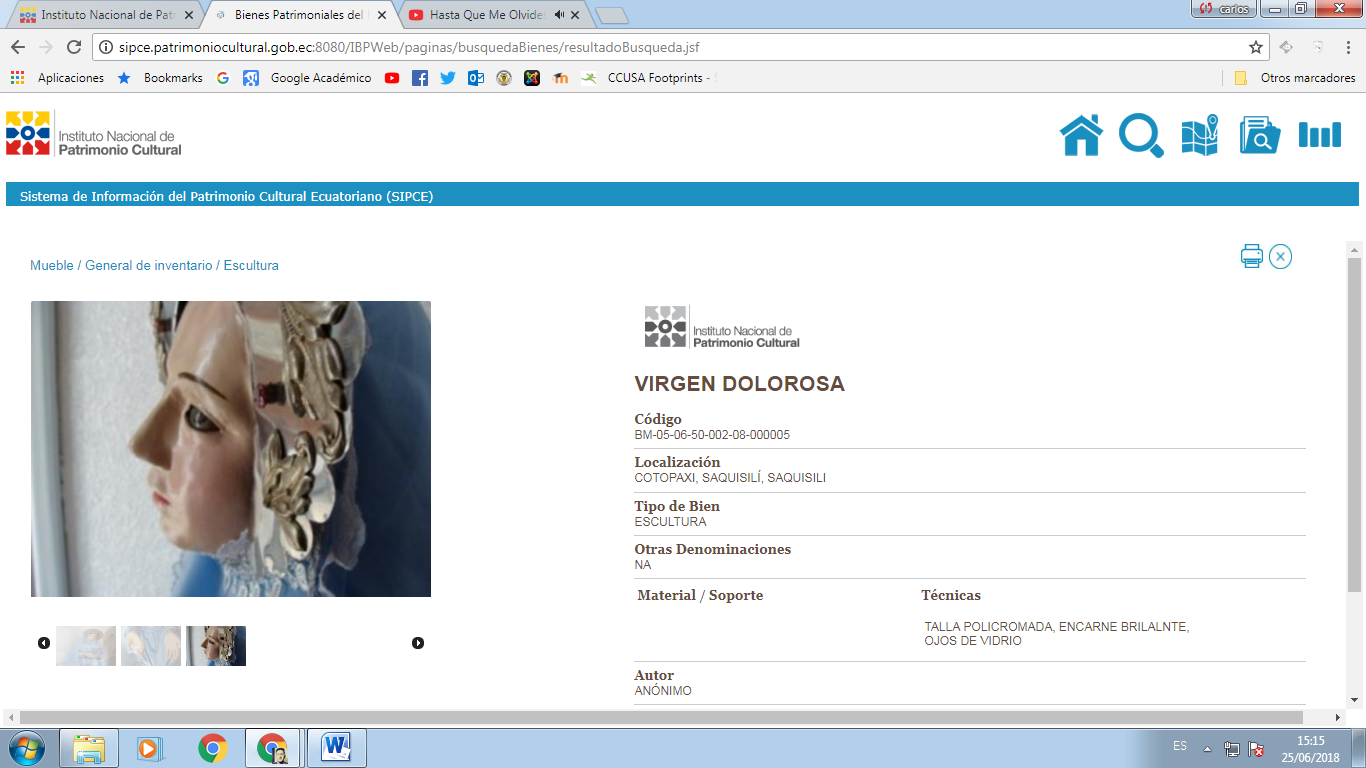 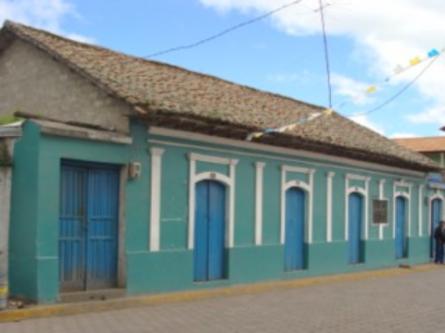 18
3
104
16
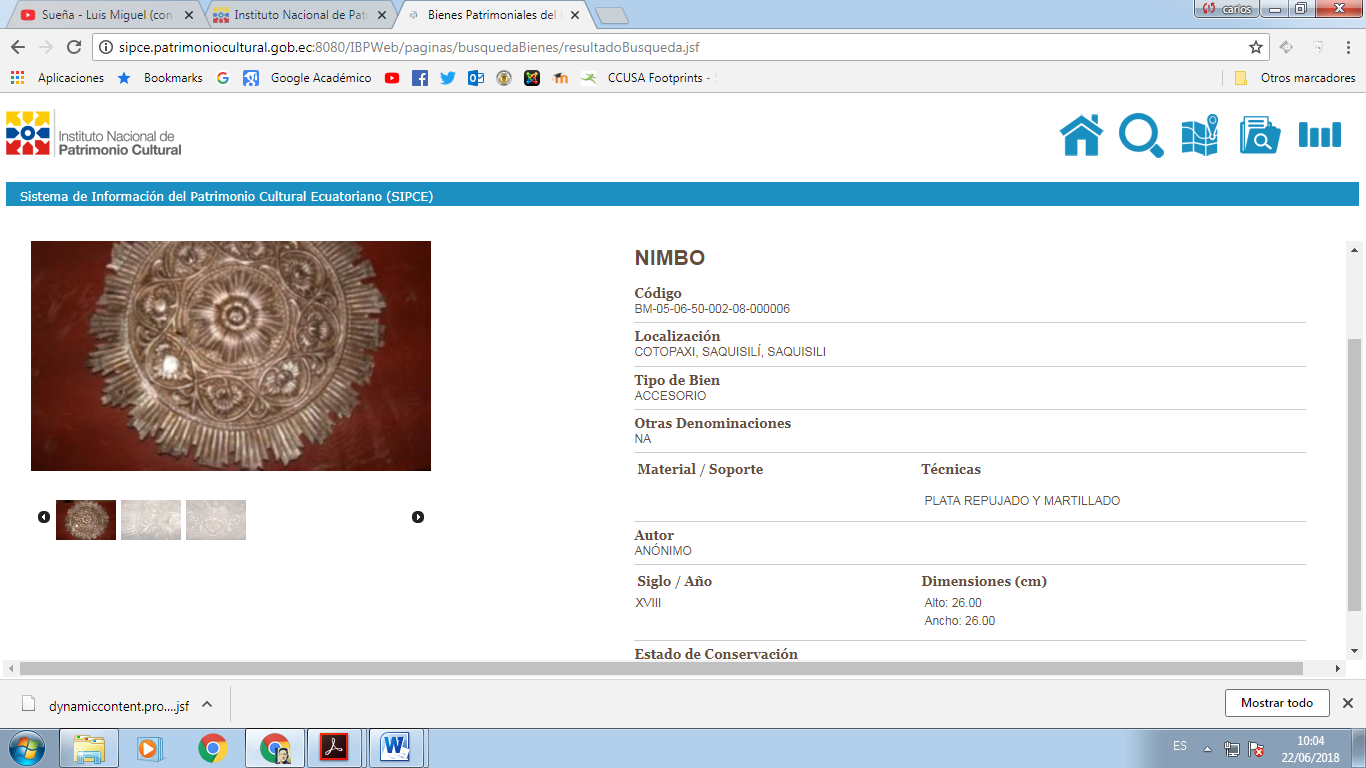 POBLACIÓN DE SAQUISILÍ
Bachillerato
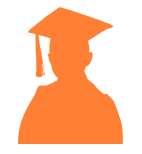 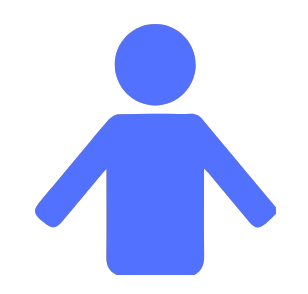 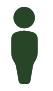 26-50
34,55%
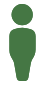 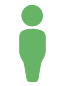 45%
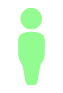 Básico
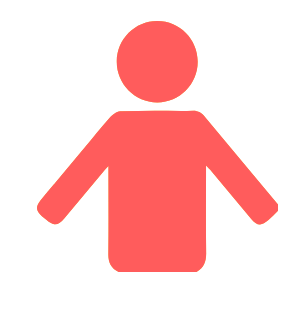 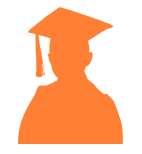 46%
PARROQUIA SAQUISILÍ
55%
54,29%
24,94%
EMPODERAMIENTO EN LA POBLACIÓN DE SAQUISILÍ
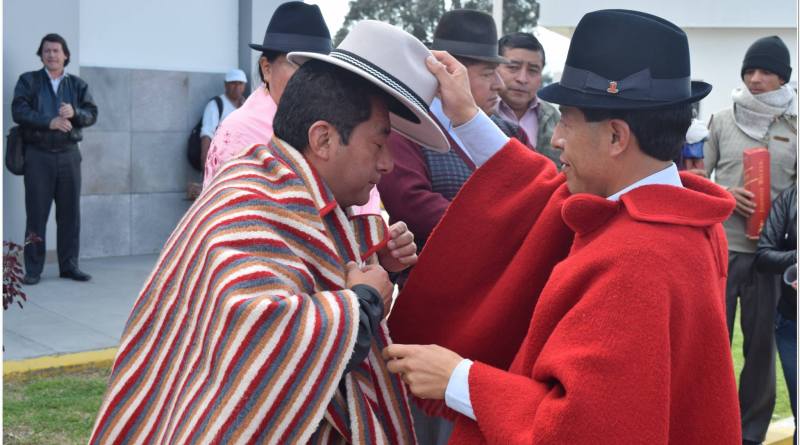 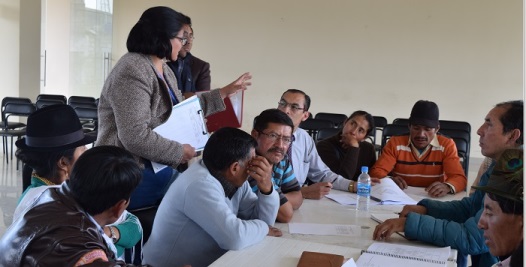 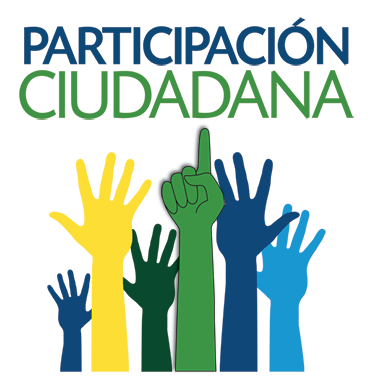 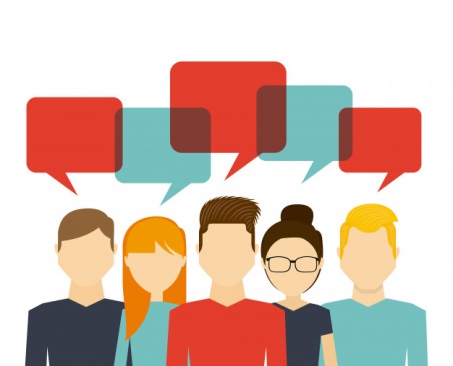 2,71
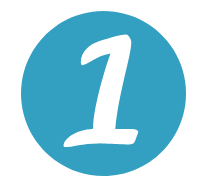 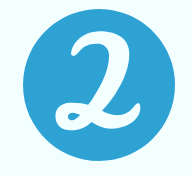 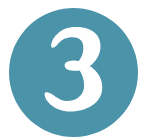 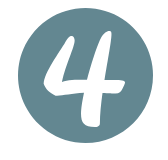 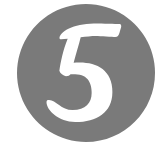 POBLACIÓN - PATRIMONIO CULTURAL
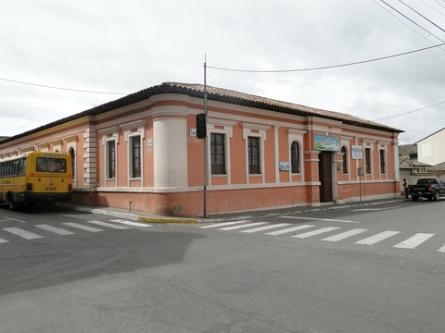 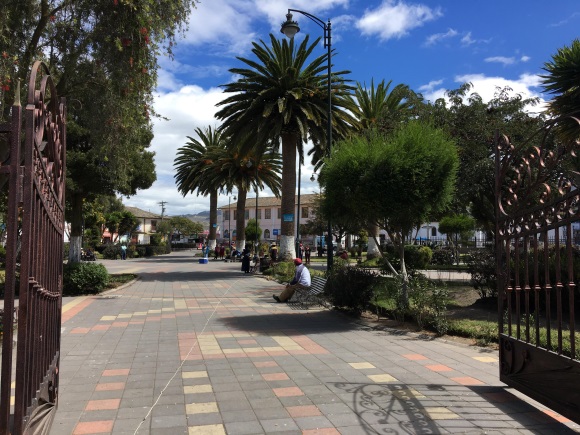 75,84%
PARQUES
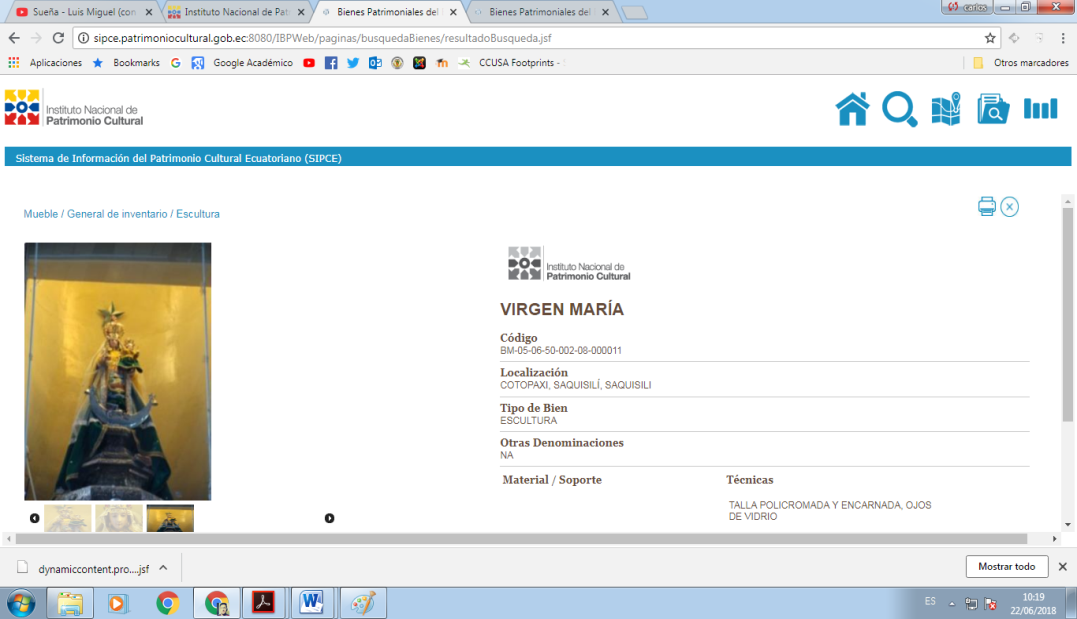 83,38%
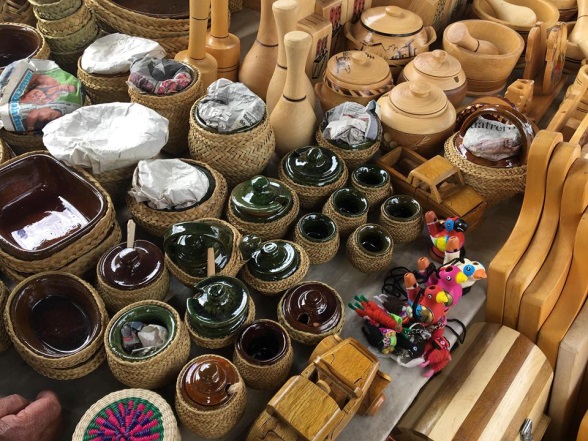 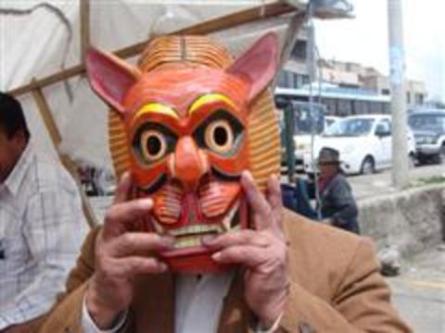 77,66%
90,65%
CESTERÍA
65,97%
Sabe qué es o a escuchado hablar acerca del Patrimonio Cultural
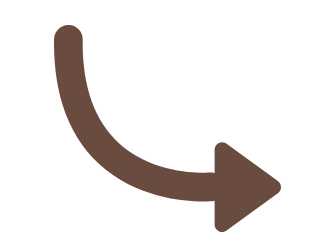 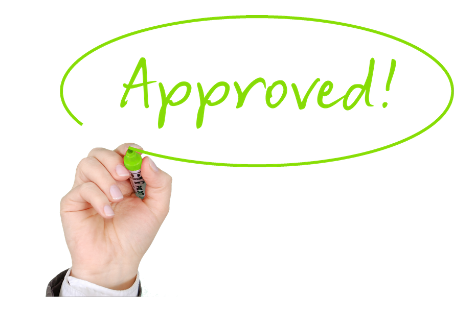 Sabe qué existe Patrimonio Cultural en Saquisilí
Desarrollo Turístico
Importancia
Salvaguardia
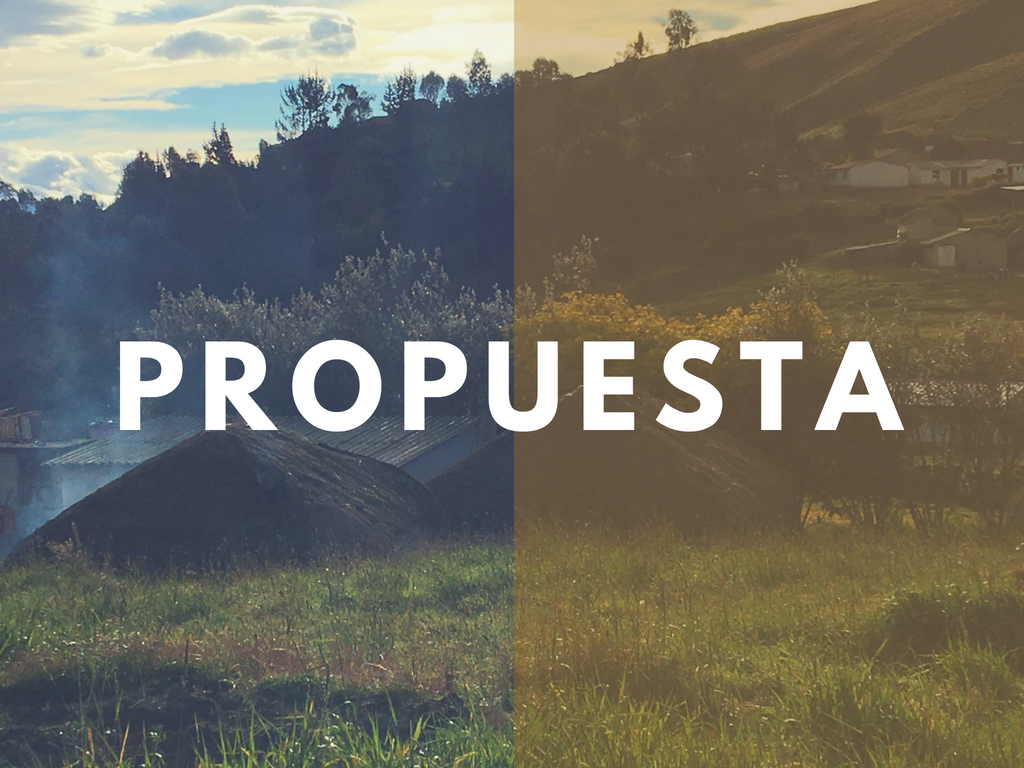 SOCIAL
“Mi voz en mi cantón”
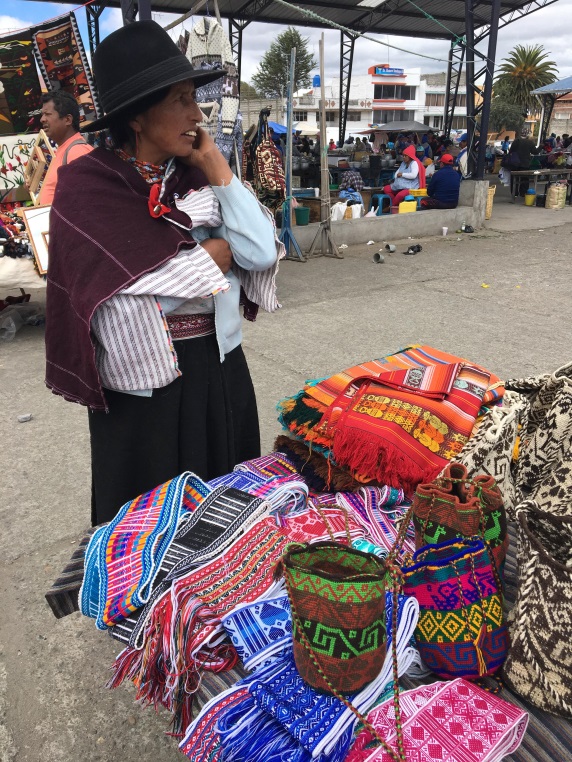 Fase 1: “Mi ser”
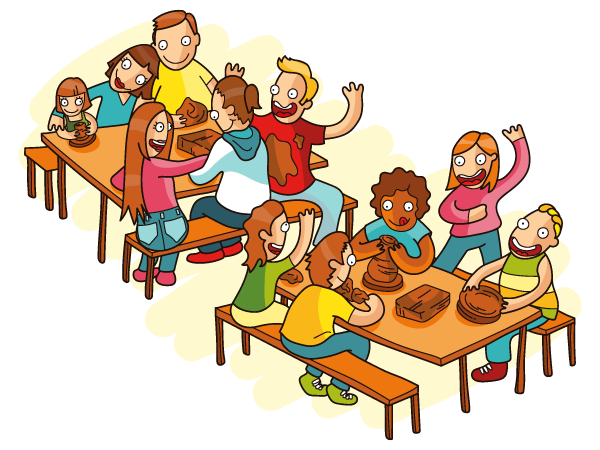 Fase 2: “Mi poder en la comunidad”
Fase 1: “Mi patrimonio, mi herencia”
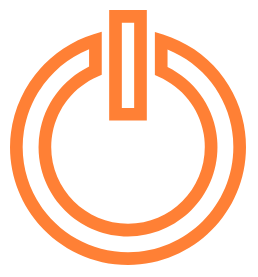 “Herencia Saquisilense”
CULTURAL
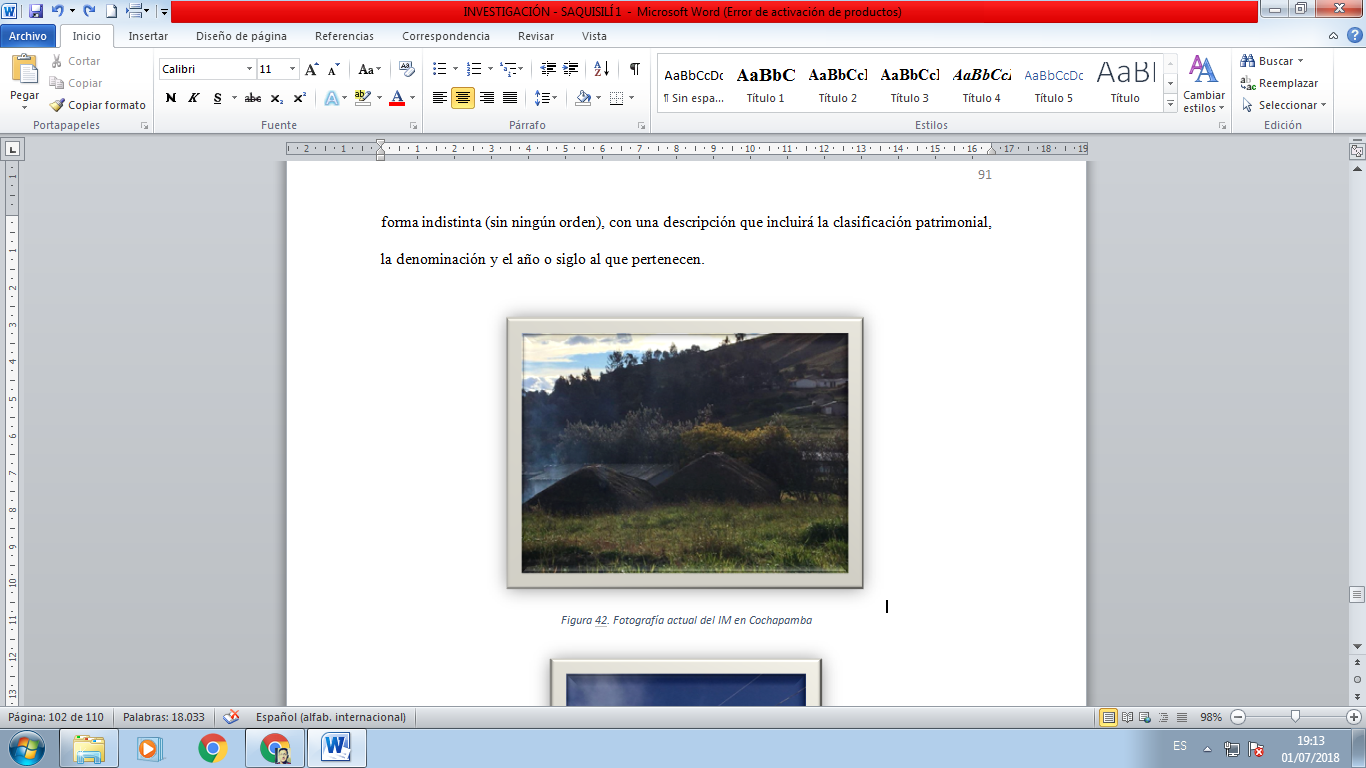 Etapa 1: Fotografía profesional del Patrimonio Cultural
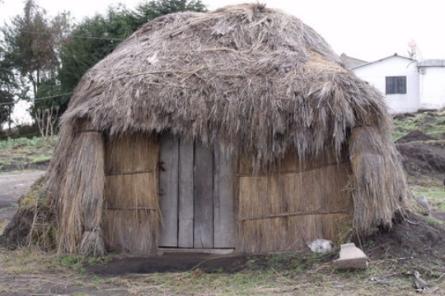 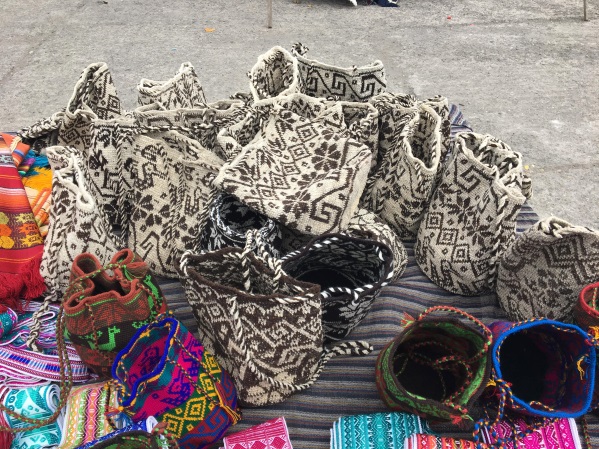 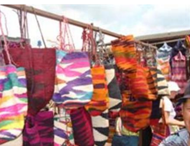 Etapa 2: Exposición Fotográfica
“El Patrimonio Cultural de Saquisilí en la Web”
TECNOLÓGICO
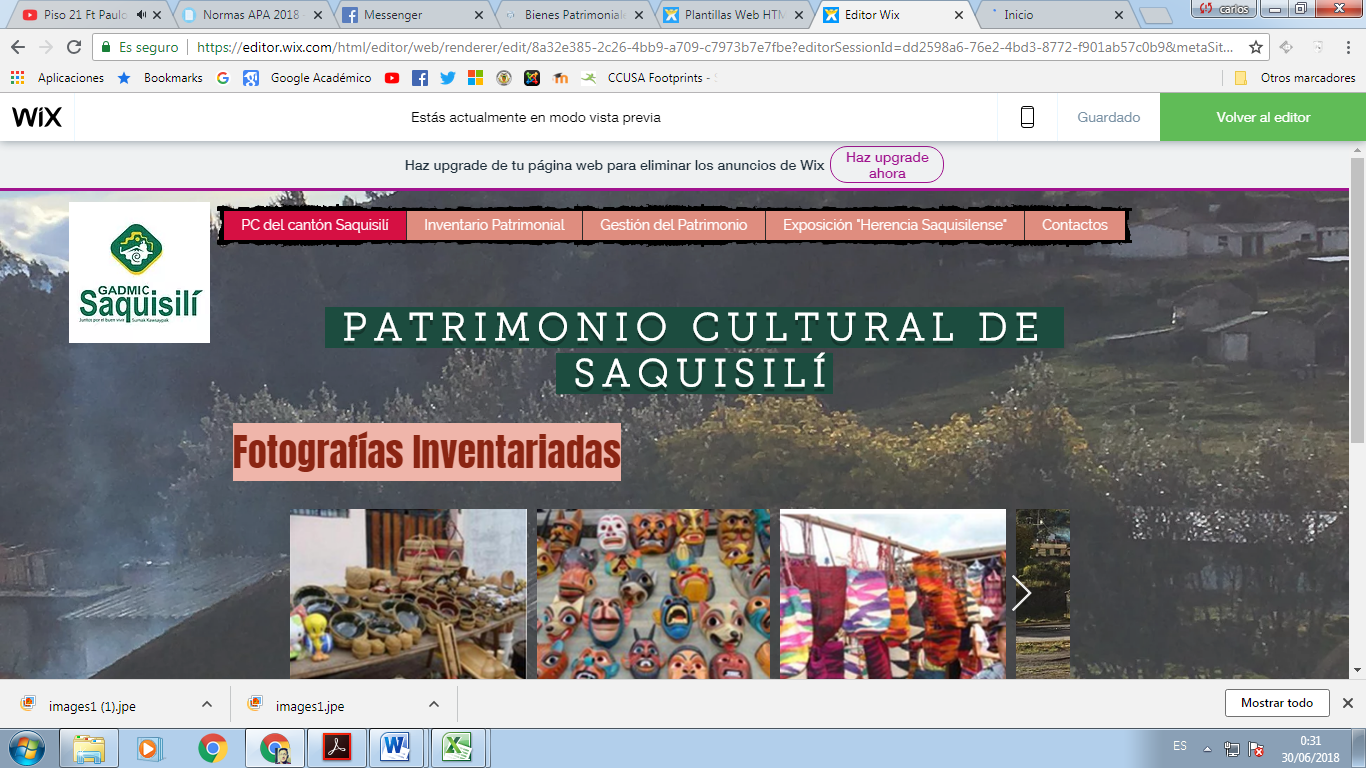 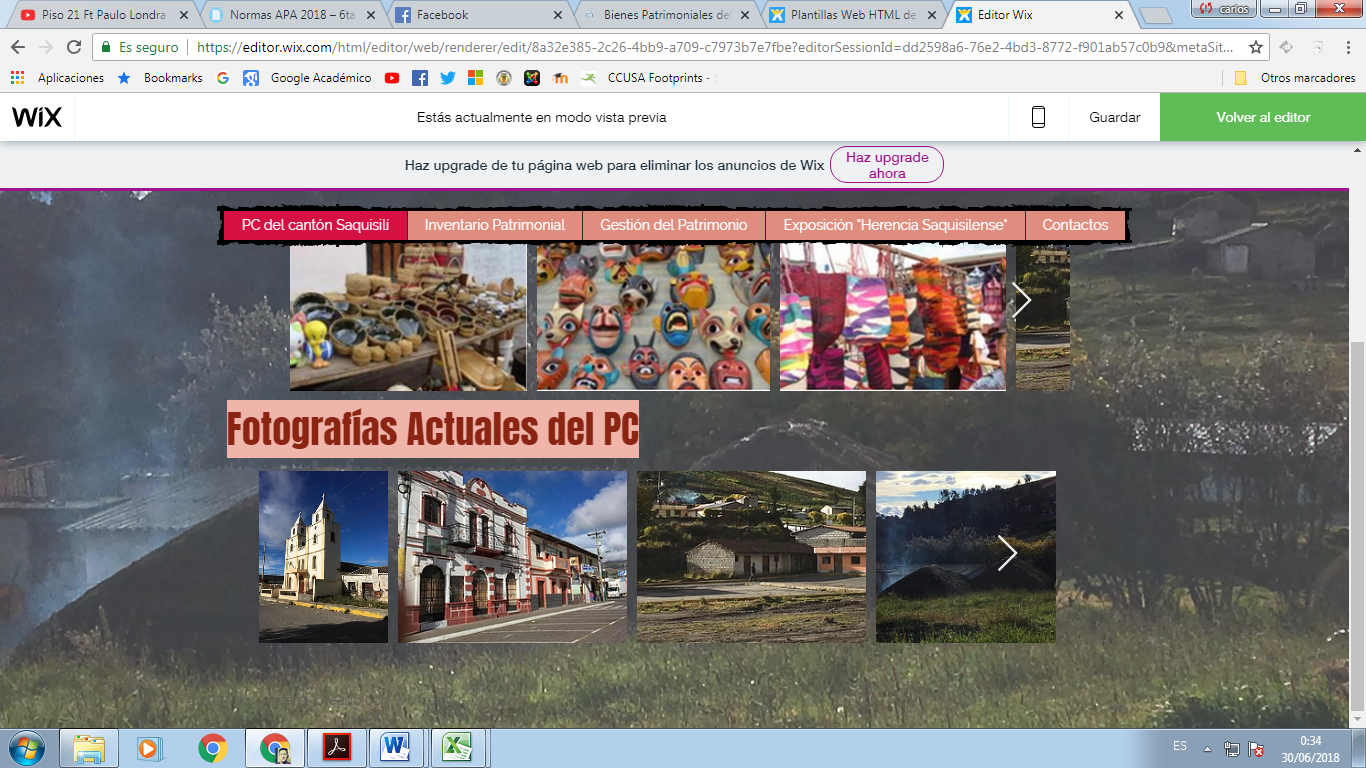 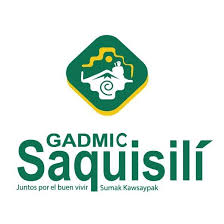 “Herencia  Patrimonial de Saquisilí”
TURÍSTICO
Centro de Interpretación del Patrimonio “DEJE AQUÍ”
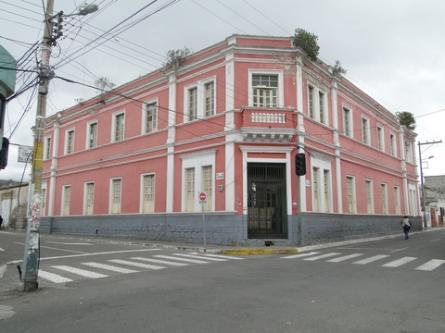 Inmuebles Administrativos sin uso
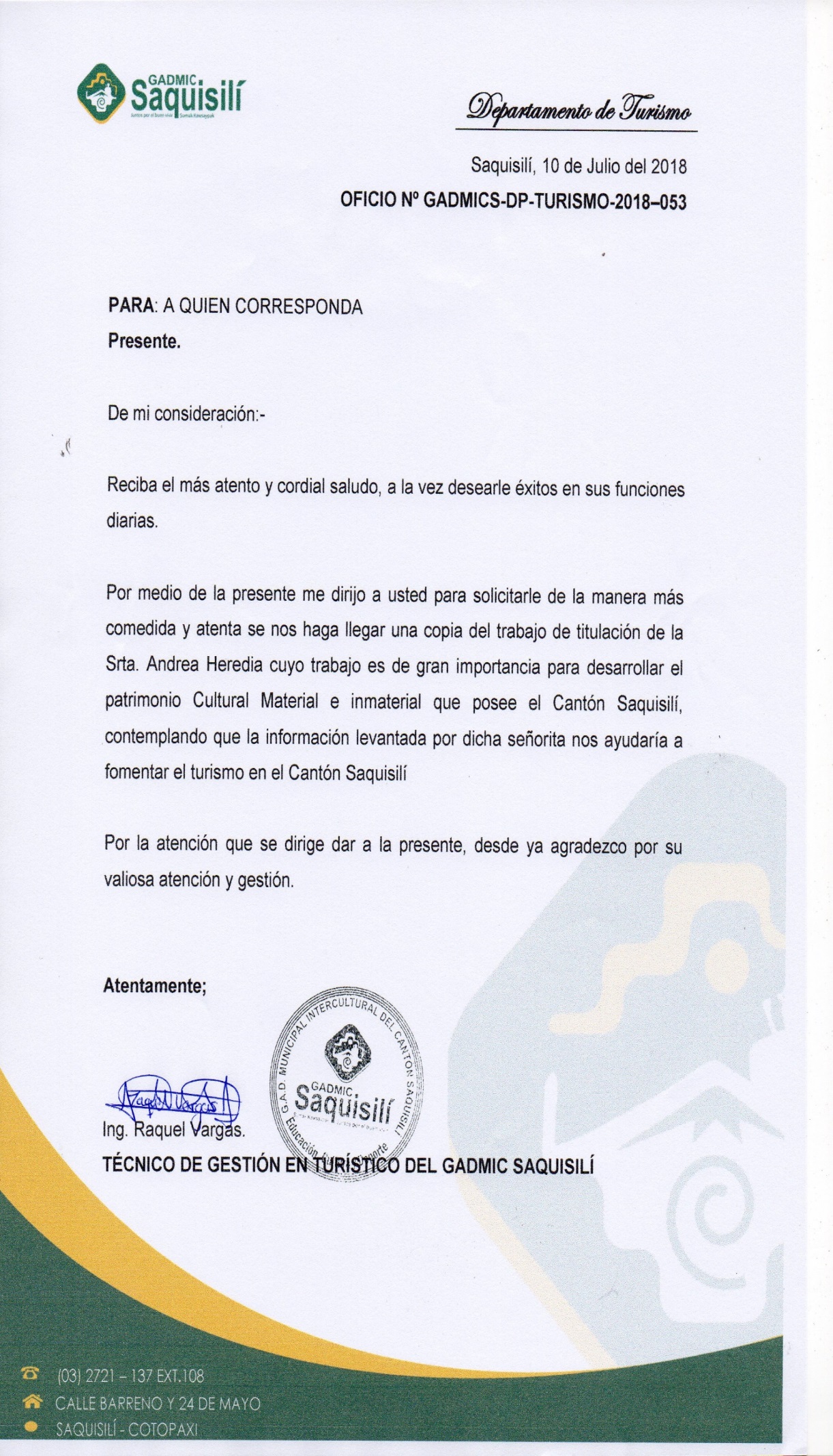 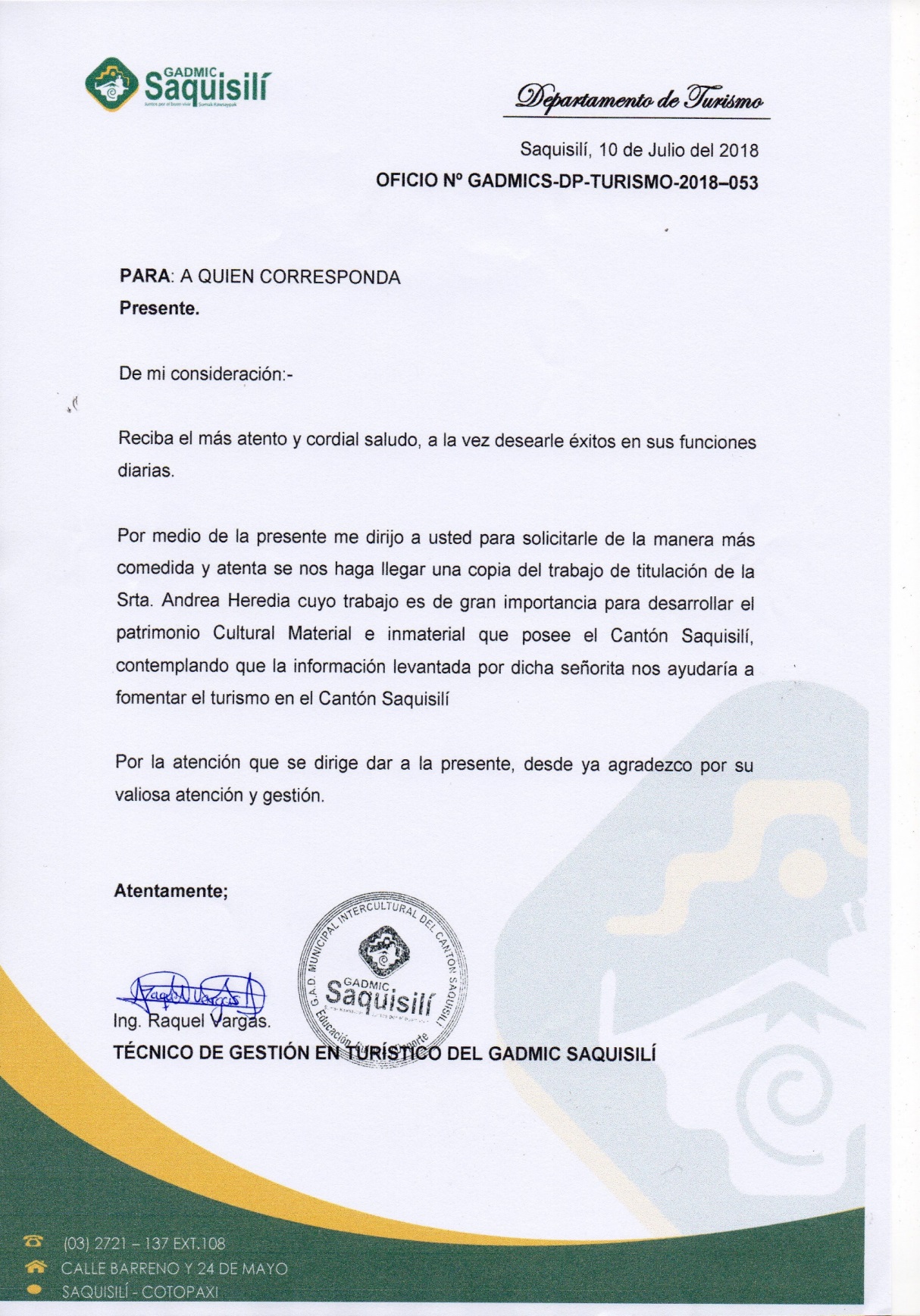 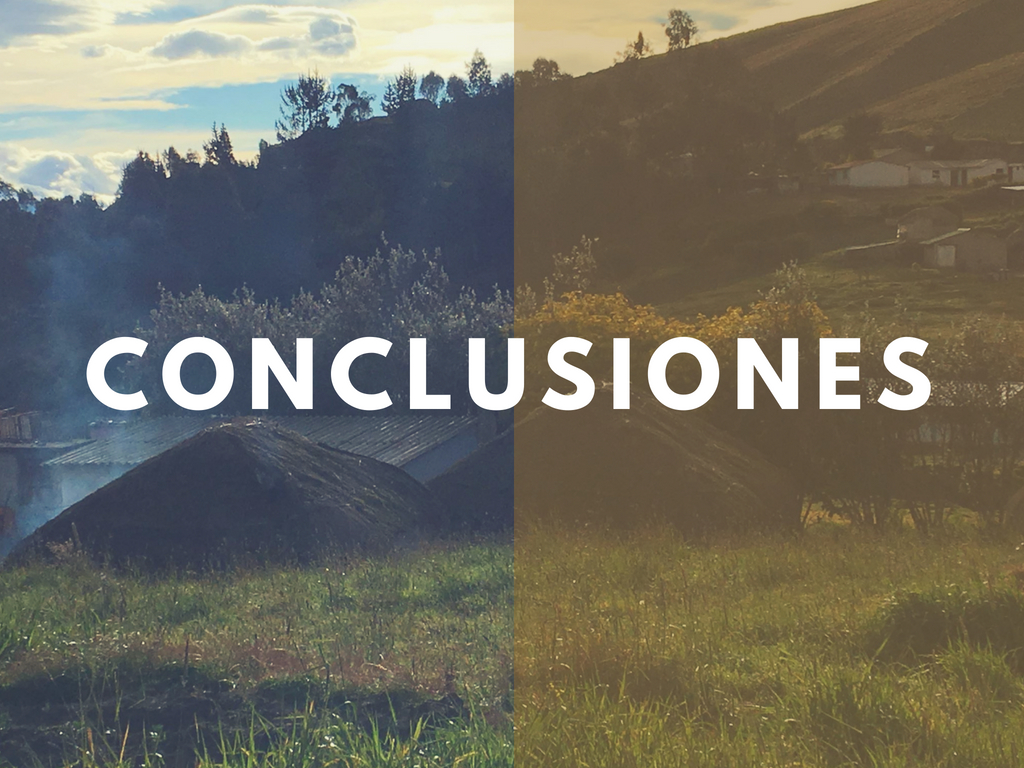 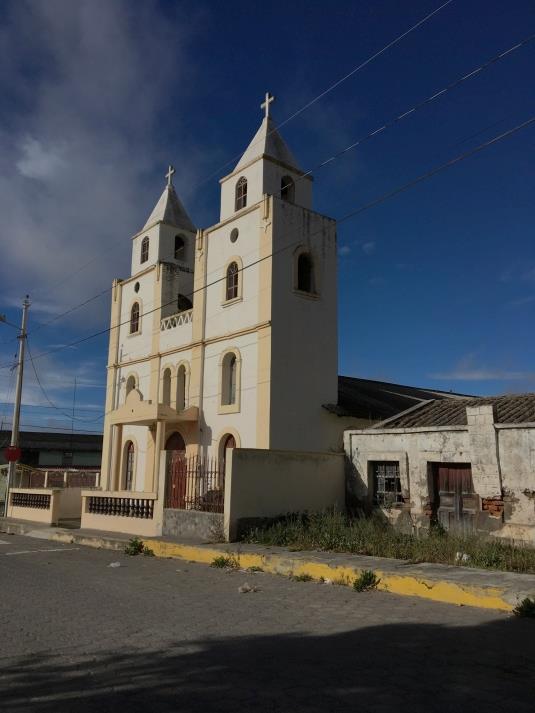 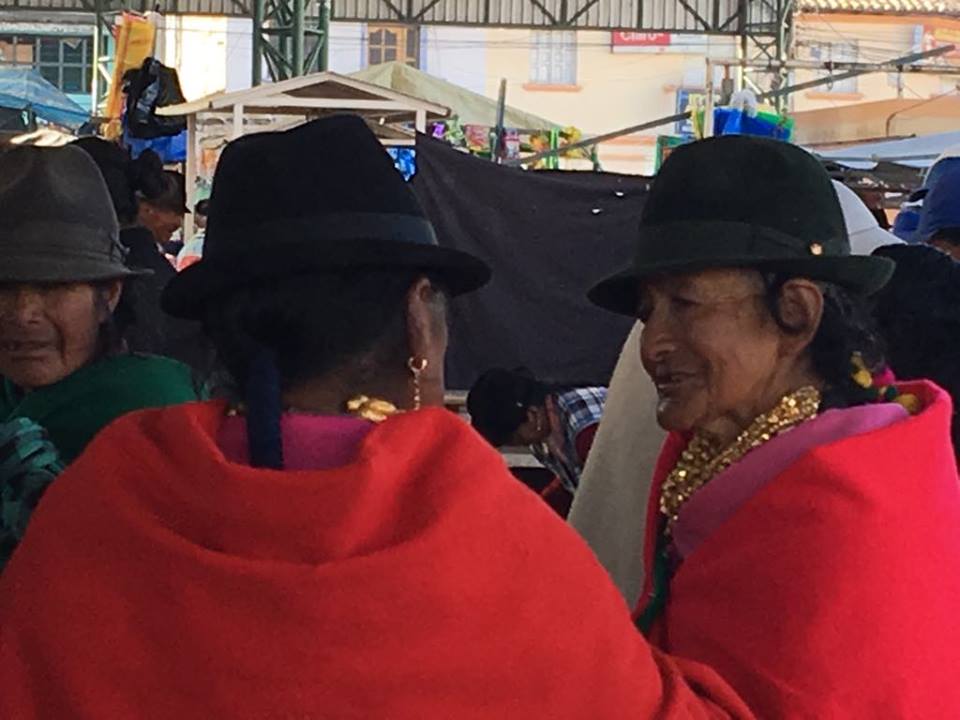 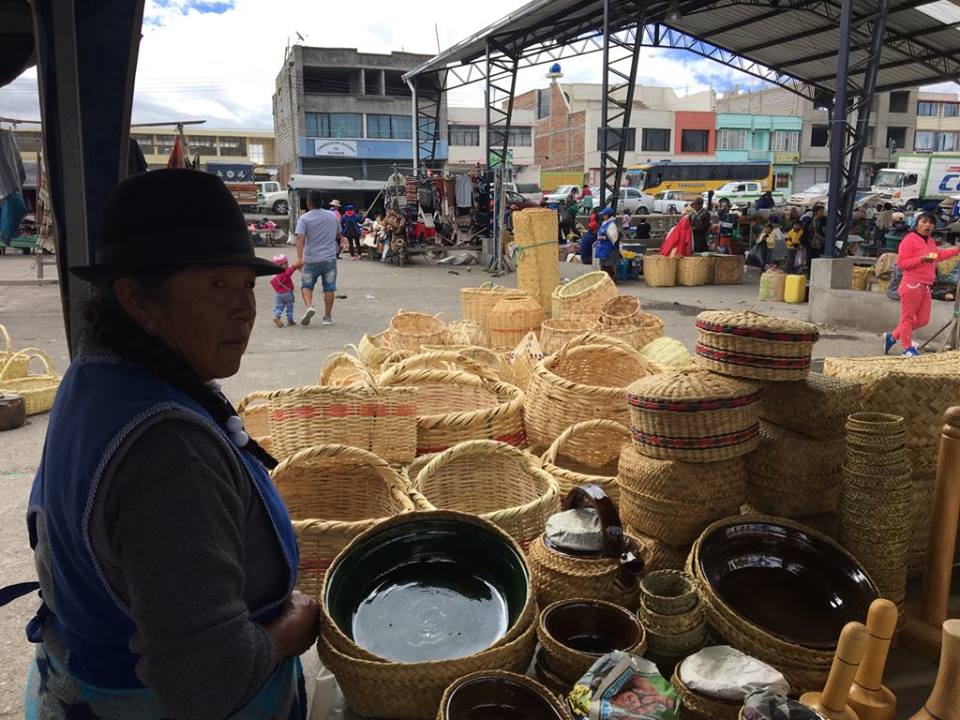 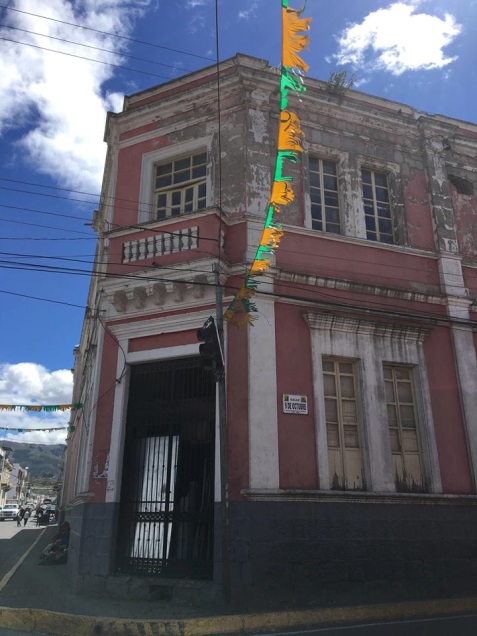 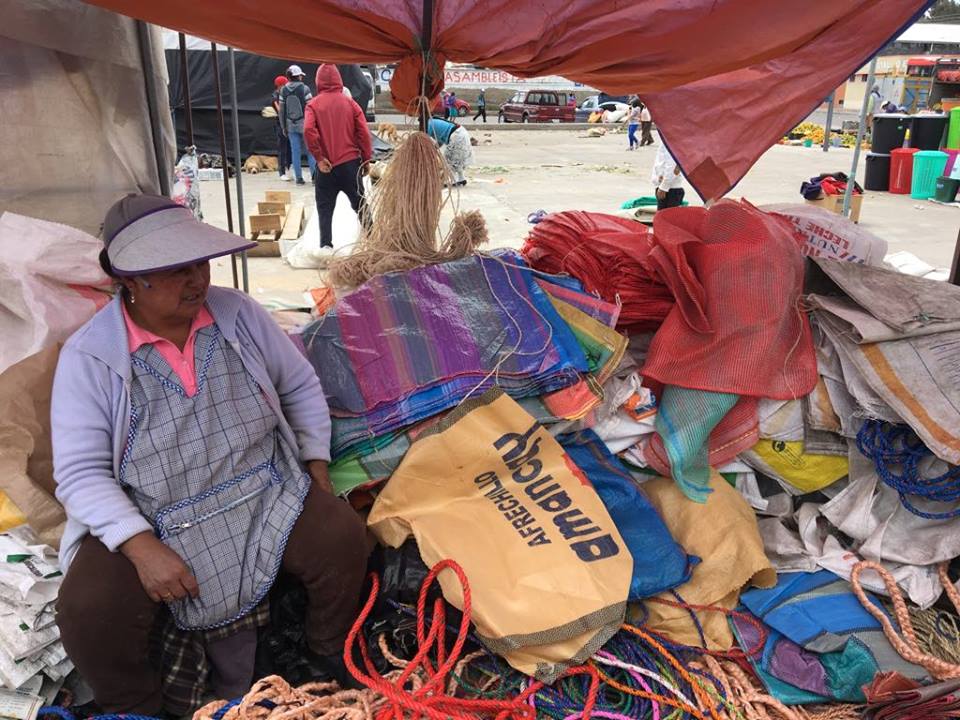 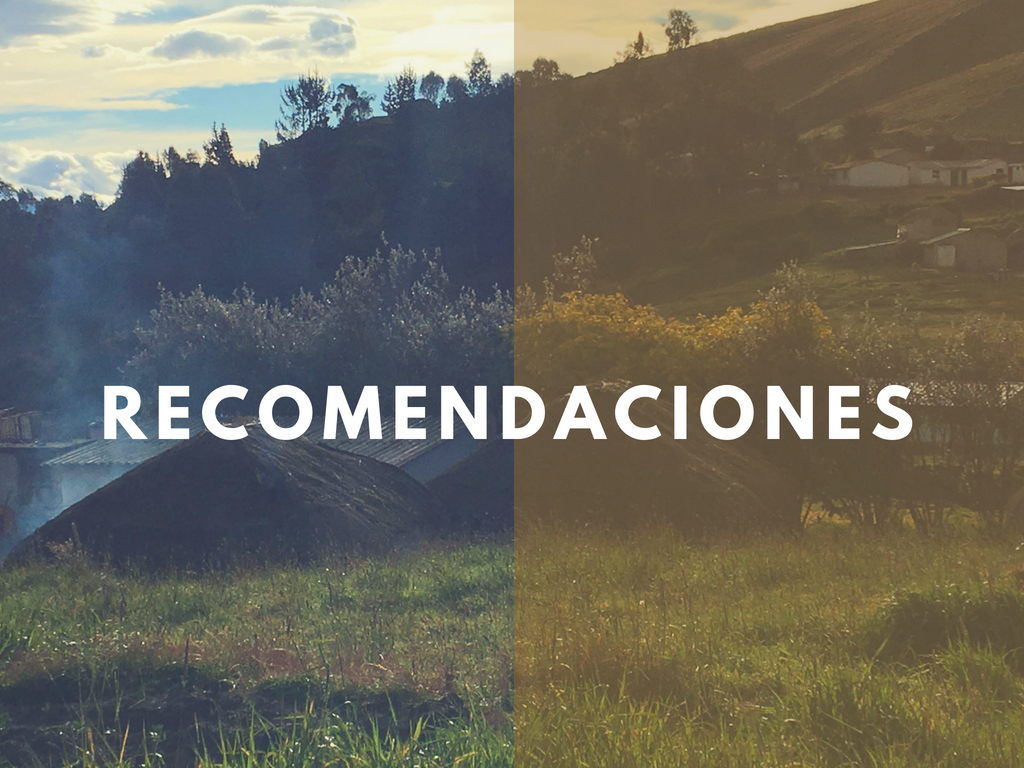 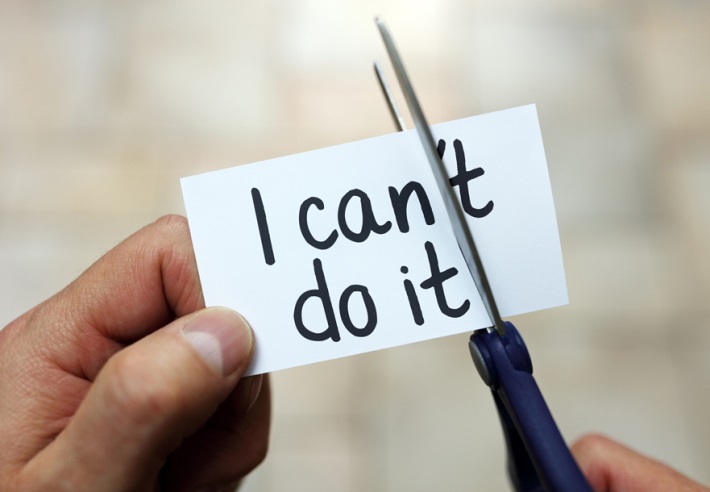 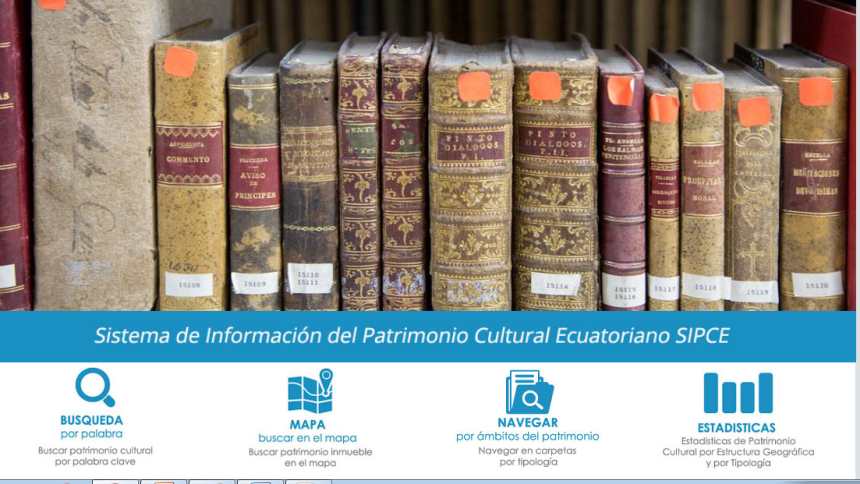 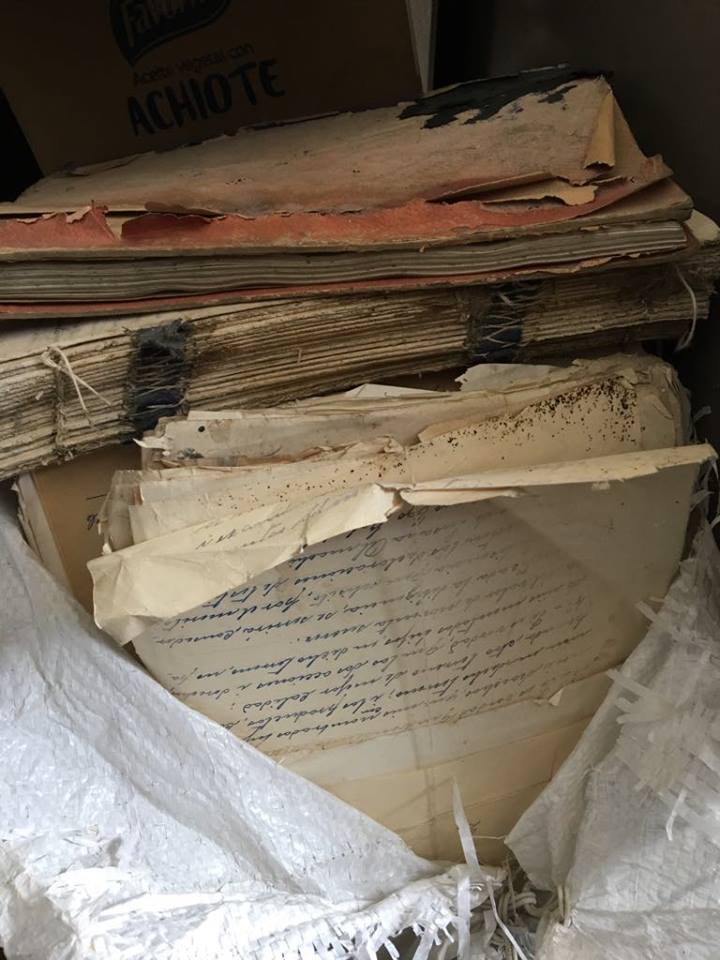 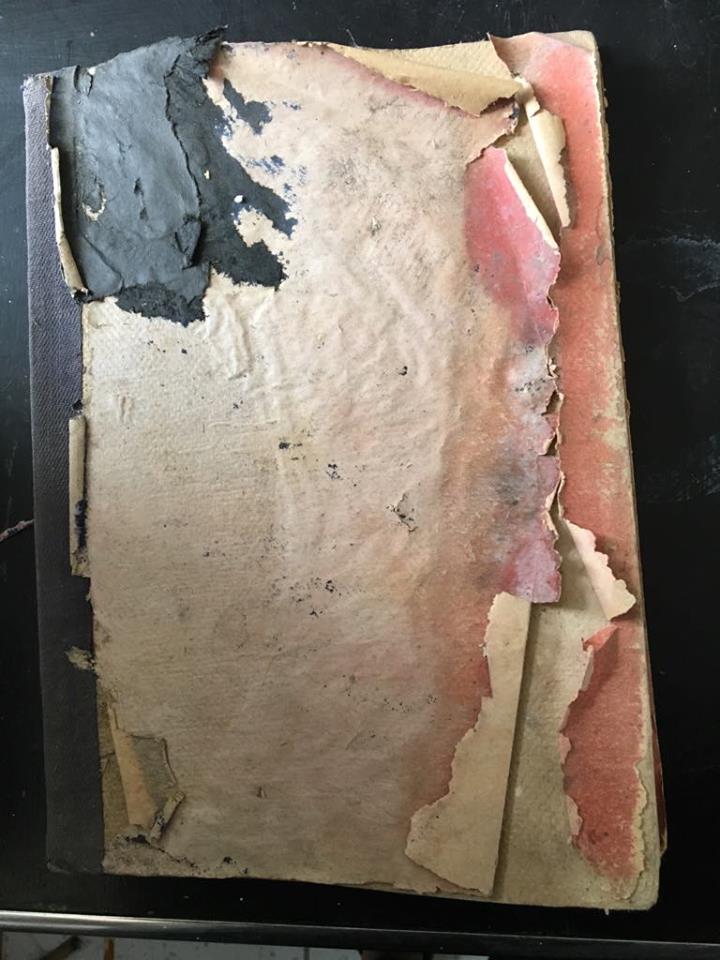 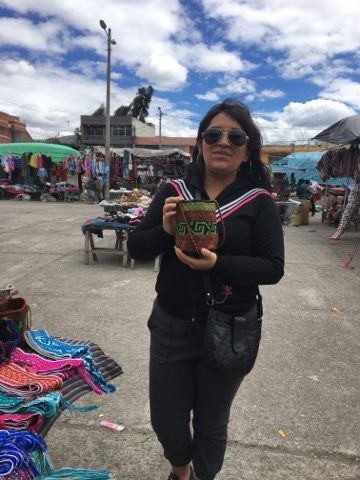 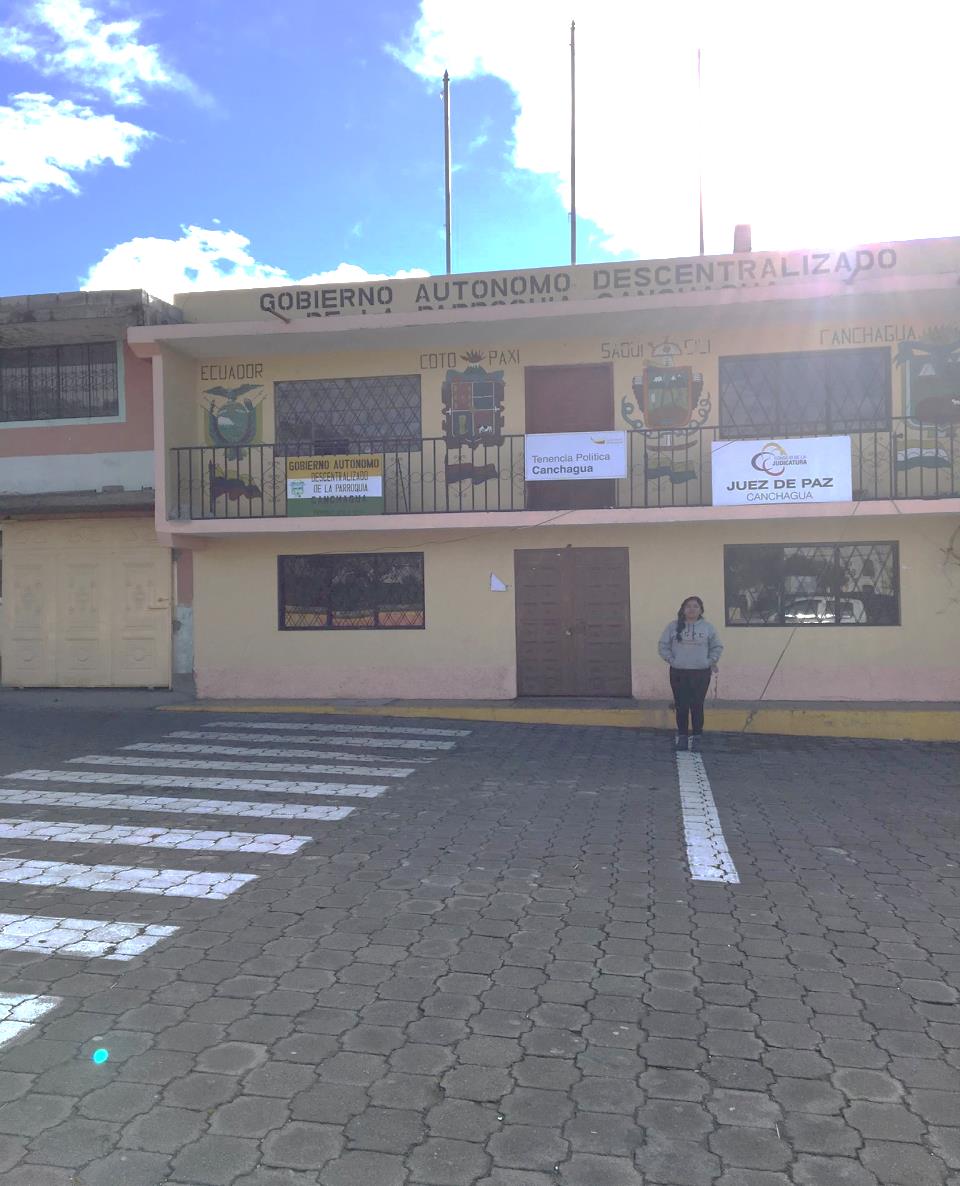 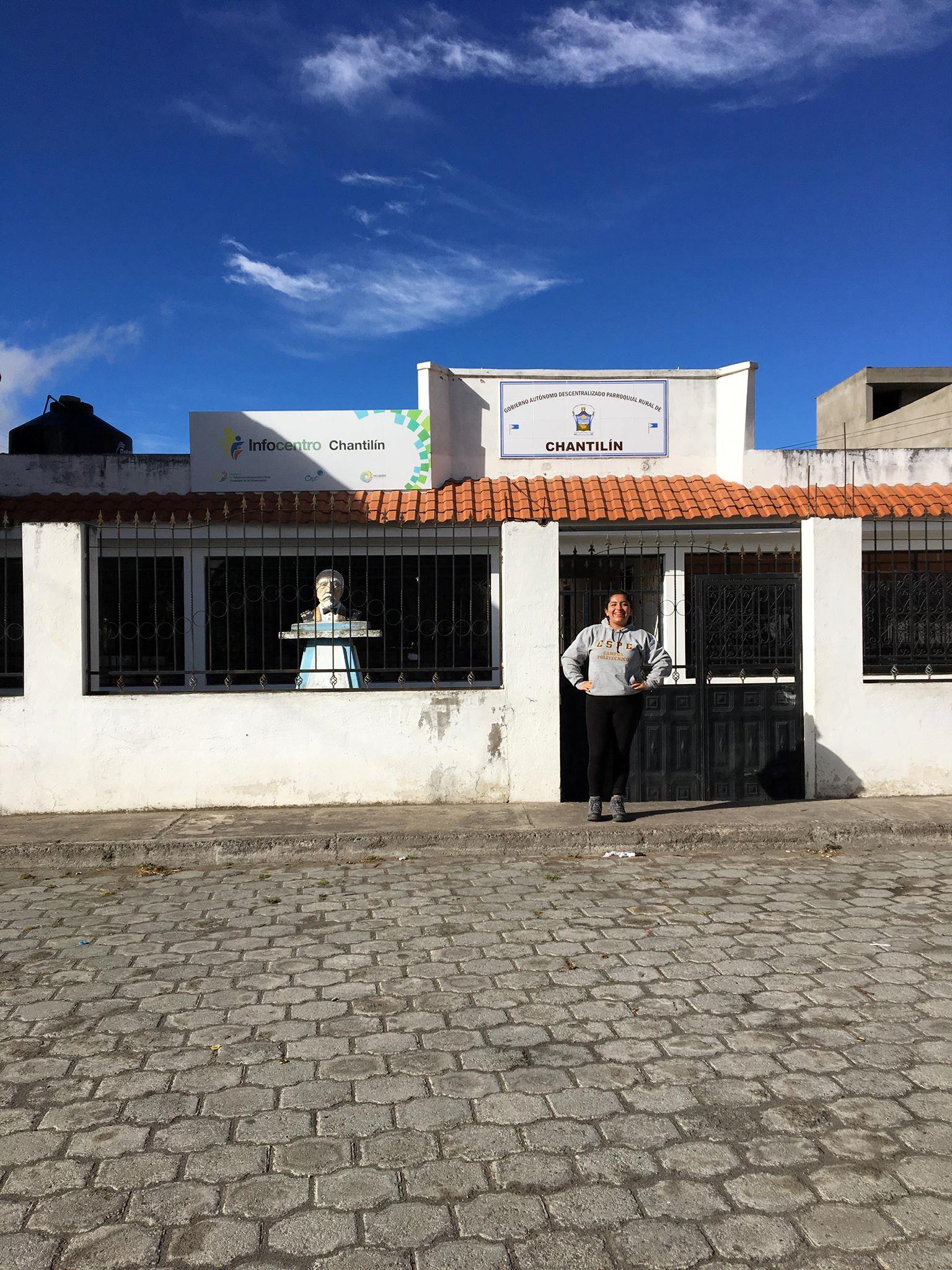 “Hay dos maneras de dar luz: ser la vela o el espejo que la refleja”
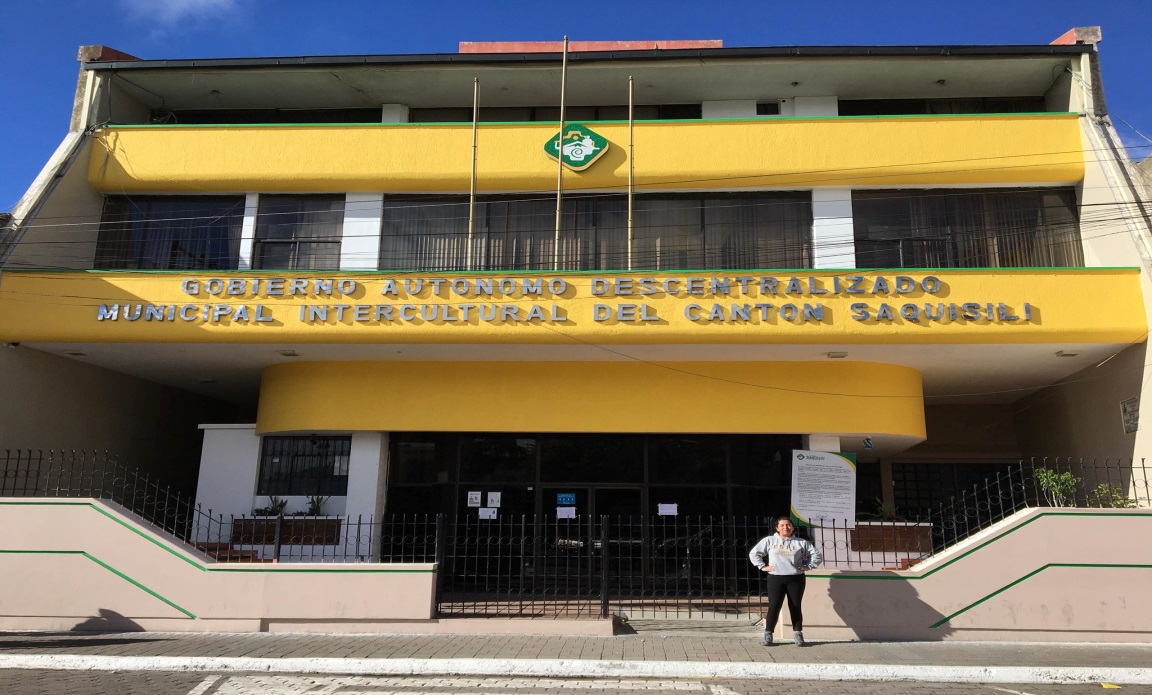 Edith Wharton
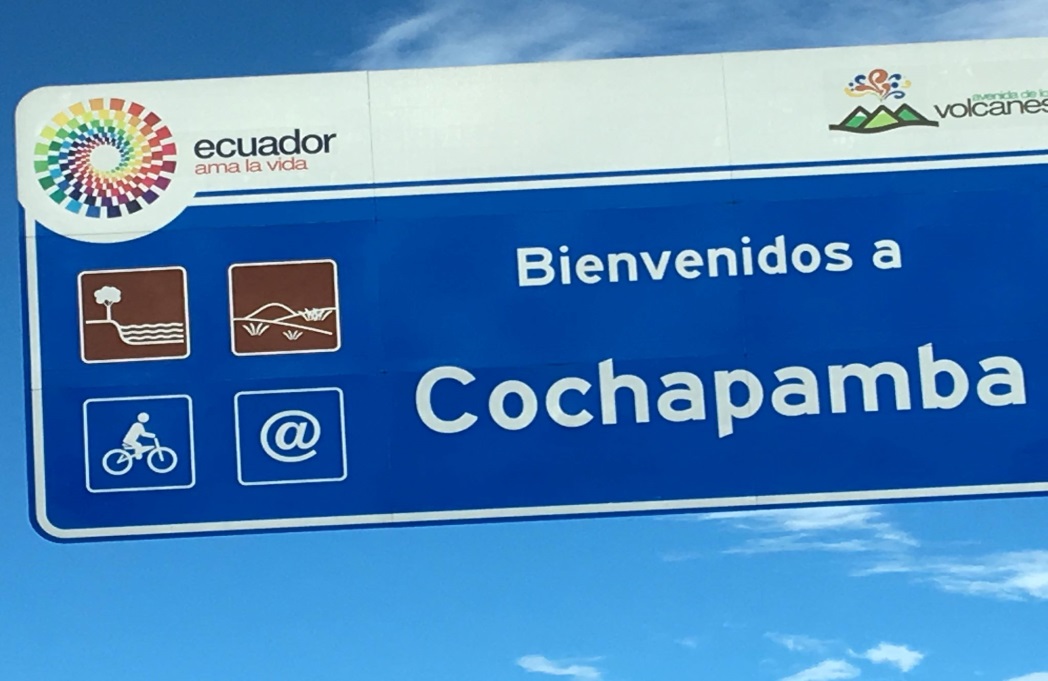 Gracias por su atención